Artificial Intelligence in Finance and Quantitative Analysis
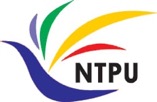 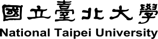 Investing Psychology and Behavioral Finance
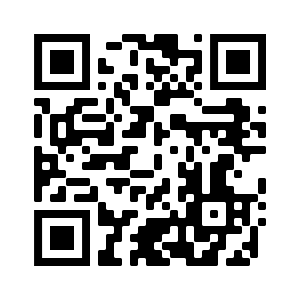 1121AIFQA03
MBA, IM, NTPU (M5276) (Fall 2023) Tue 2, 3, 4 (9:10-12:00) (B3F17)
Min-Yuh Day, Ph.D, Associate Professor
Institute of Information Management, National Taipei University
https://web.ntpu.edu.tw/~myday
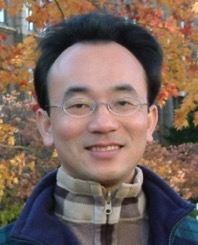 https://meet.google.com/paj-zhhj-mya
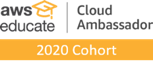 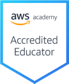 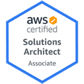 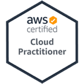 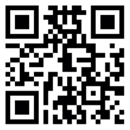 1
2023-09-26
Syllabus
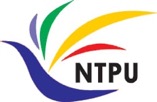 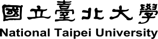 Week    Date    Subject/Topics
1   2023/09/12   Introduction to Artificial Intelligence in Finance and                              Quantitative Analysis
2   2023/09/19   AI in FinTech: Metaverse, Web3, DeFi, NFT,                               Financial Services Innovation and Applications 
3   2023/09/26   Investing Psychology and Behavioral Finance 
4   2023/10/03   Event Studies in Finance 
5   2023/10/10   National Day (Day off) 
6   2023/10/17 Case Study on AI in Finance and Quantitative Analysis I
2
Syllabus
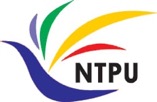 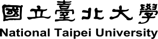 Week    Date    Subject/Topics
7   2023/10/24   Finance Theory and Data-Driven Finance 
8   2023/10/31   Midterm Project Report 
9   2023/11/07   Financial Econometrics 
10   2023/11/14   AI-First Finance 
11   2023/11/21   Industry Practices of AI in Finance and Quantitative                                Analysis 
12   2023/11/28   Case Study on AI in Finance and Quantitative Analysis II
3
Syllabus
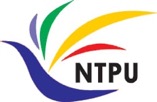 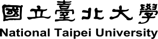 Week    Date    Subject/Topics
13   2023/12/05   Deep Learning in Finance;                                 Reinforcement Learning in Finance 
14   2023/12/12   Algorithmic Trading; Risk Management;                                 Trading Bot and Event-Based Backtesting 
15   2023/12/19   Final Project Report I 
16   2023/12/26   Final Project Report II
4
Investing Psychology and Behavioral Finance
5
Outline
Investing Psychology
Investor Sentiment
Consumer Psychology and Behavior
Behavioral Finance
Prospect Theory: An Analysis of Decision Under Risk
Behavioral Heuristics and Biases in Decision Making
Herding Behavior in Finance
6
Investor Sentiment
7
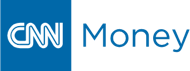 CNN Business (CNN Money)Fear & Greed IndexWhat emotion is driving the market now?
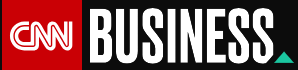 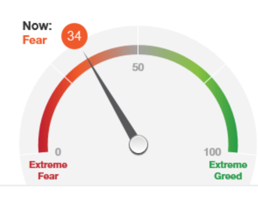 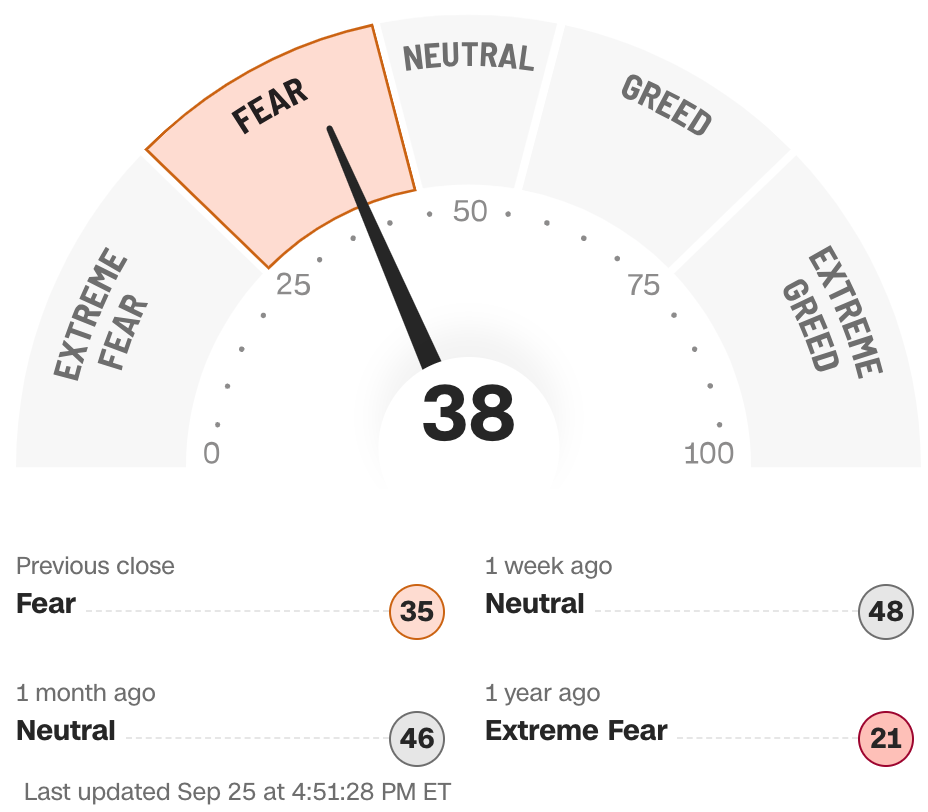 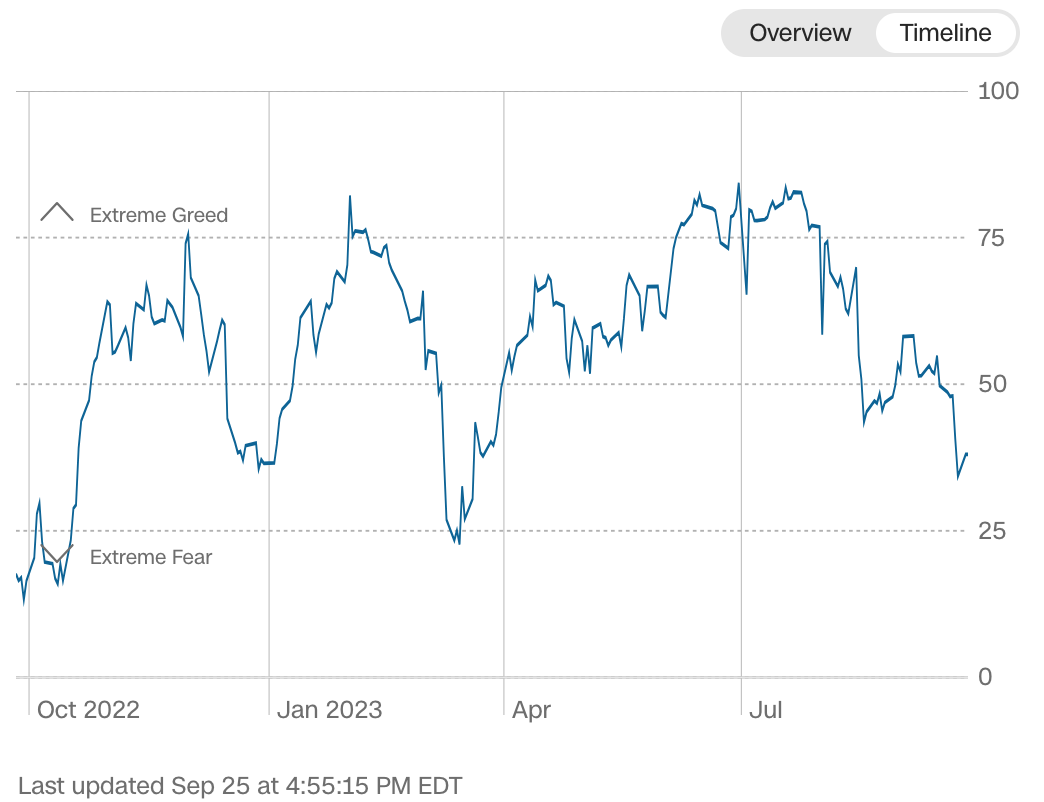 8
Source: https://money.cnn.com/data/fear-and-greed/
CboeVIX (Volatility Index)An Indicator of Expected Market Volatility
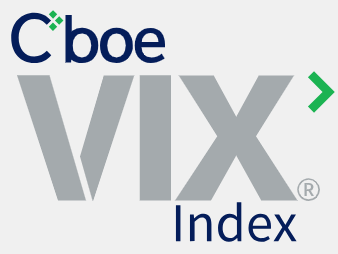 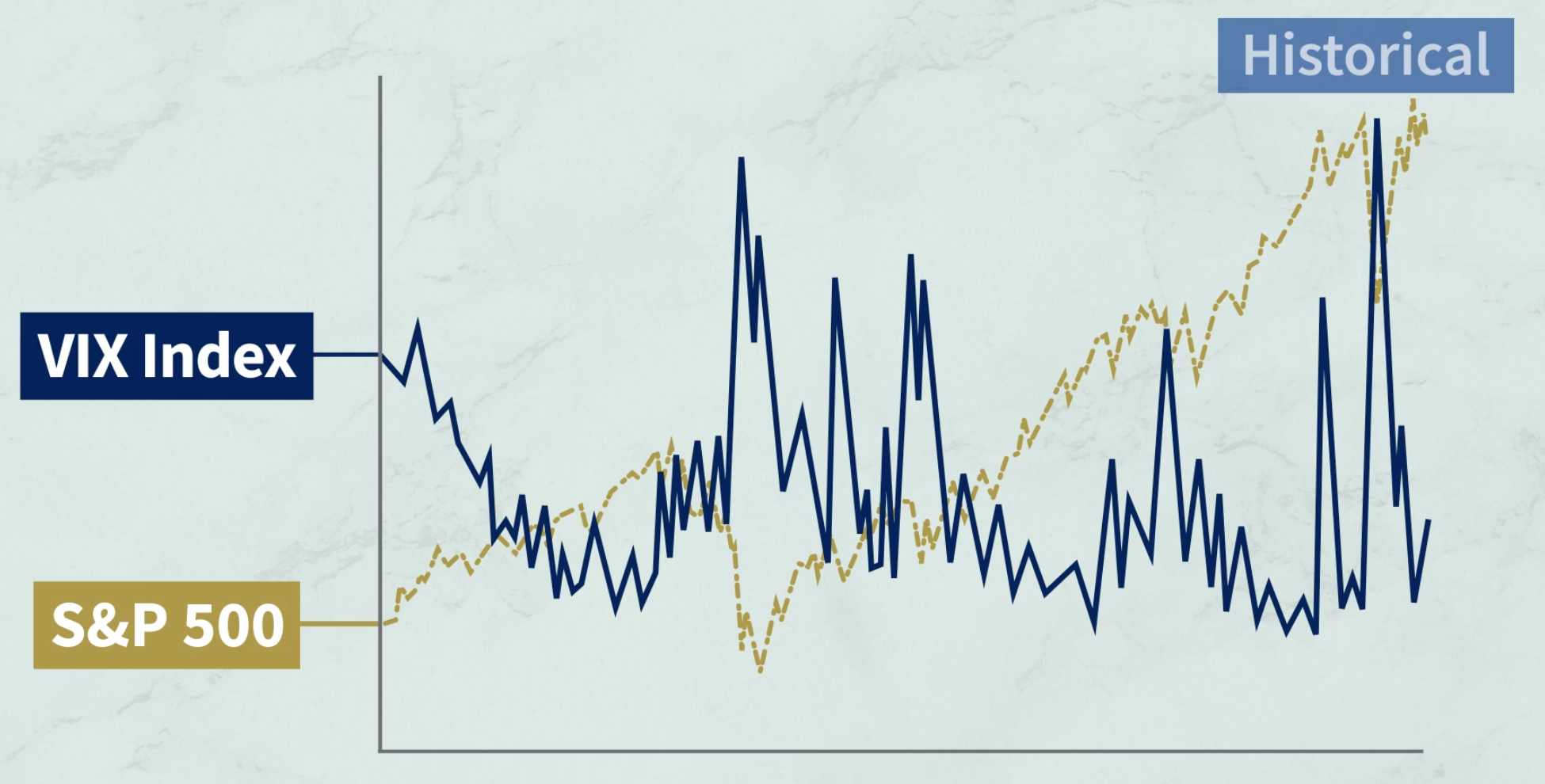 82.69
9.14
9
Source:https://www.cboe.com/tradable_products/vix/
Min-Yuh Day and Yensen Ni (2023), Be greedy when others are fearful: Evidence from a two-decade assessment of the NDX 100 and S&P 500 indexes, International Review of Financial Analysis, 90, 102856.
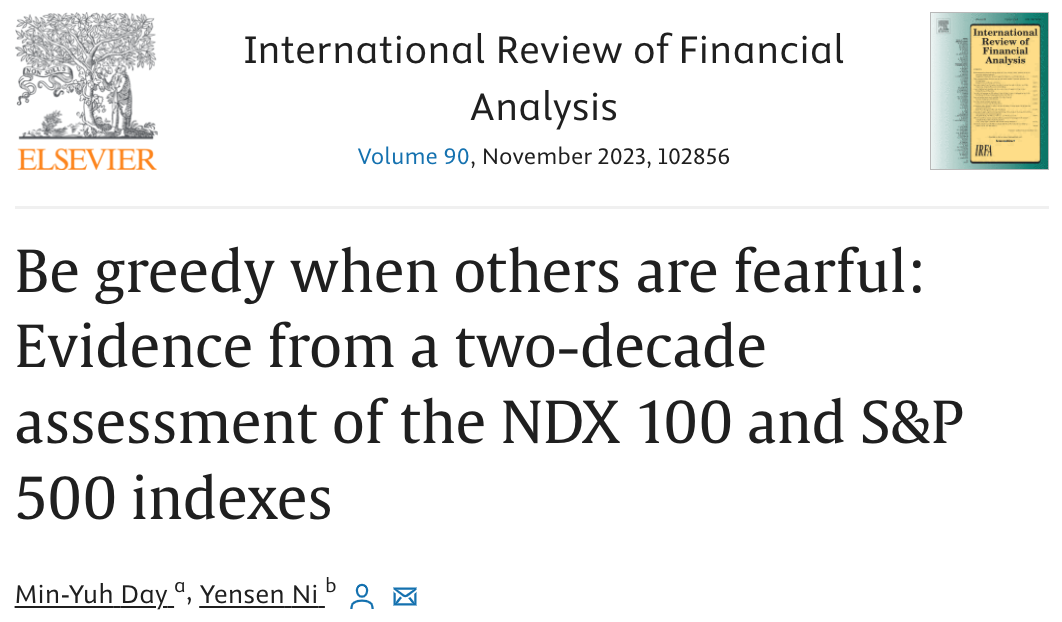 Source: Min-Yuh Day and Yensen Ni (2023), "Be greedy when others are fearful: Evidence from a two-decade assessment of the NDX 100 and S&P 500 indexes", International Review of Financial Analysis, Volume 90, November 2023, 102856.
10
Consumer Psychology and Behavior
11
How consumers think, feel, and act
12
Source: Philip Kotler & Kevin Lane Keller, Marketing Management, 14th ed., Pearson, 2012
Fintech Impact on Consumer Behavior
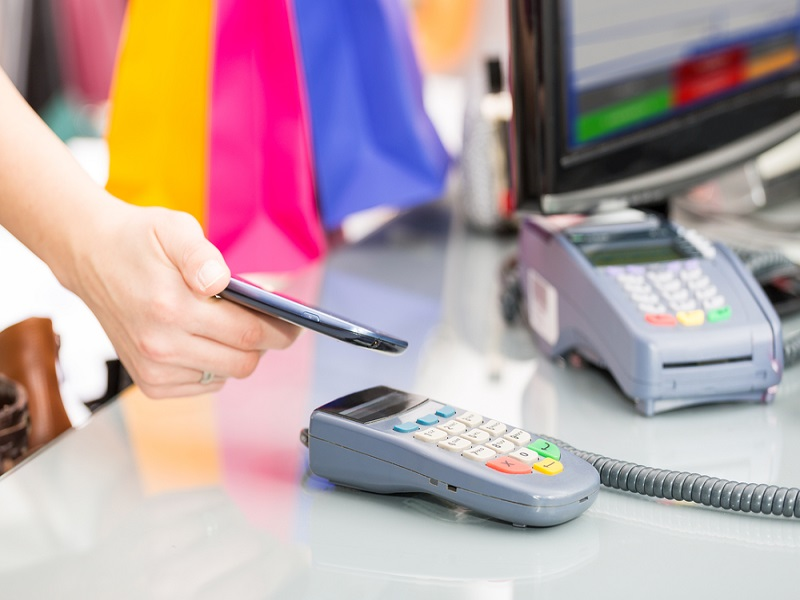 13
Source: http://bitcoinist.com/fintech-impact-consumer-behavior-mobile-payments/
Behavioral Finance
14
Richard H. Thaler (2016),Misbehaving: The Making of Behavioral Economics,‎ W. W. Norton & Company
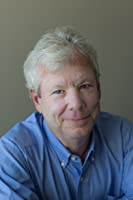 Richard H. Thaler
15
Source: https://www.amazon.com/Misbehaving-Behavioral-Economics-Richard-Thaler/dp/039335279X
Edwin Burton and Sunit N. Shah (2013) Behavioral Finance: Understanding the Social, Cognitive, and Economic Debates, Wiley
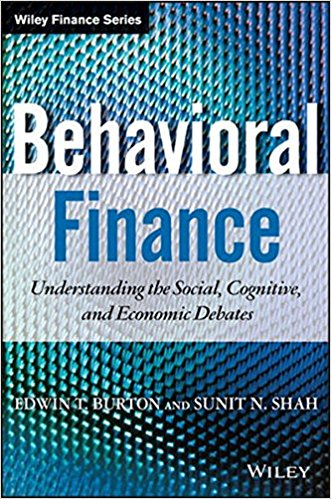 16
Source: https://www.amazon.com/Behavioral-Finance-Understanding-Cognitive-Economic/dp/111830019X
Lucy Ackert and Richard Deaves  (2009),Behavioral Finance: Psychology, Decision-Making, and Markets,South-Western College Pub
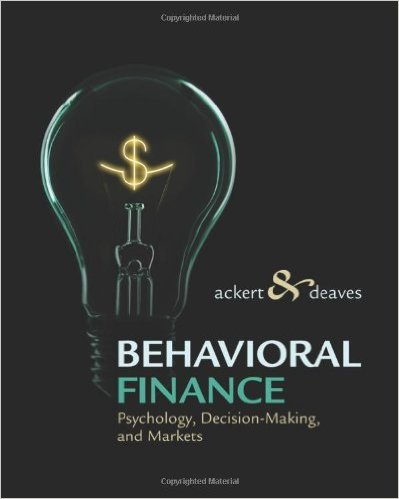 17
Source: https://www.amazon.com/Behavioral-Finance-Psychology-Decision-Making-Markets/dp/0324661177
Hersh Shefrin (2007), Beyond Greed and Fear: Understanding Behavioral Finance and the Psychology of Investing, Oxford University Press
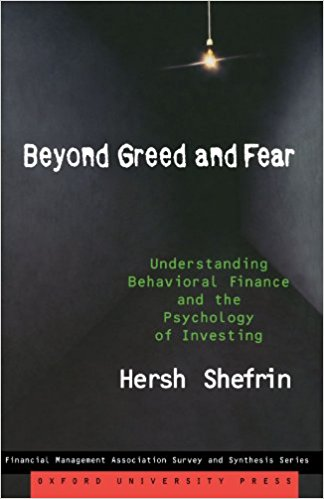 18
Source: https://www.amazon.com/Beyond-Greed-Fear-Understanding-Association/dp/0195304217
Andrei Shleifer (2000),Inefficient Markets: An Introduction to Behavioral Finance,Oxford University Press
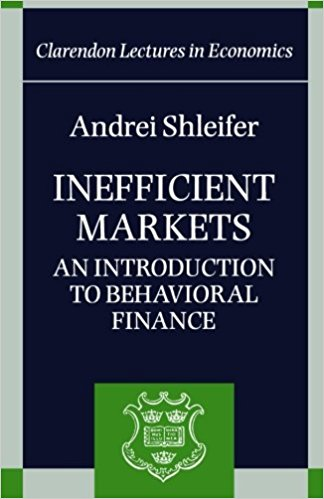 19
Source: https://www.amazon.com/Inefficient-Markets-Introduction-Behavioral-Clarendon/dp/0198292279
H. Kent Baker and Victor Ricciardi (2014) Investor Behavior: The Psychology of Financial Planning and Investing, Wiley
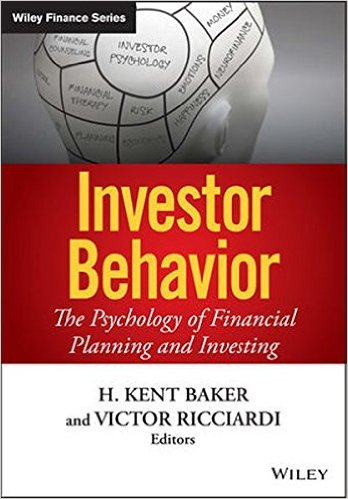 20
Source: https://www.amazon.com/Investor-Behavior-Psychology-Financial-Investing/dp/1118492986
Marketing
“Meeting needs profitably”
21
Source: Philip Kotler & Kevin Lane Keller, Marketing Management, 14th ed., Pearson, 2012
Value
the sum of the tangible and intangible benefits and costs
22
Source: Philip Kotler & Kevin Lane Keller, Marketing Management, 14th ed., Pearson, 2012
Value
Total customer benefit
Customer perceived value
Total customer cost
23
Source: Philip Kotler & Kevin Lane Keller, Marketing Management, 14th ed., Pearson, 2012
Customer Perceived Value
Product benefit
Total customer benefit
Customer perceived value
Services benefit
Personnel benefit
Image benefit
Total customer cost
Monetary cost
Time cost
Energy cost
Psychological cost
24
Source: Philip Kotler & Kevin Lane Keller, Marketing Management, 14th ed., Pearson, 2012
Model of Consumer Behavior
Psychology
Buying
Decision Process
Purchase
Decision
Marketing Stimuli
Other Stimuli
Motivation
Perception
Learning
Memory
Problem Recognition
Information Search
Evaluation of Alternatives
Purchase decision
Post-purchase behavior
Product choice
Brand choice
Dealer choice
Purchase amount
Purchase timing
Payment method
Products & Services
Price
Distribution
Communications
Economic
Technological
Political
Cultural
Consumer Characteristics
Cultural
Social
Personal
25
Source: Philip Kotler & Kevin Lane Keller, Marketing Management, 14th ed., Pearson, 2012
Building Customer Value,Satisfaction, and Loyalty
26
Source: Philip Kotler & Kevin Lane Keller, Marketing Management, 14th ed., Pearson, 2012
Customer Perceived Value, Customer Satisfaction, and Loyalty
Customer Perceived Performance
Customer
Perceived Value
Customer
Satisfaction
Customer
Loyalty
Customer
Expectations
27
Source: Philip Kotler & Kevin Lane Keller, Marketing Management, 14th ed., Pearson, 2012
Theory of Reasoned Action (TRA)
Source: Fishbein, M., & Ajzen, I. (1975). Belief, Attitude, Intention, and Behavior: An Introduction to Theory and Research. Reading, MA: Addison-Wesley.
28
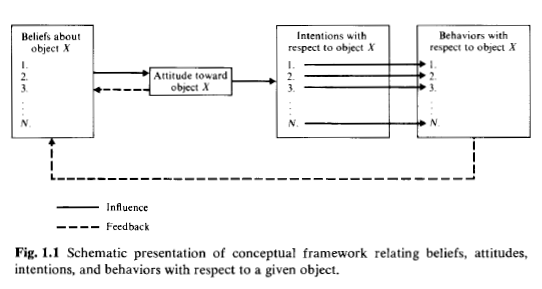 TRA(1975)
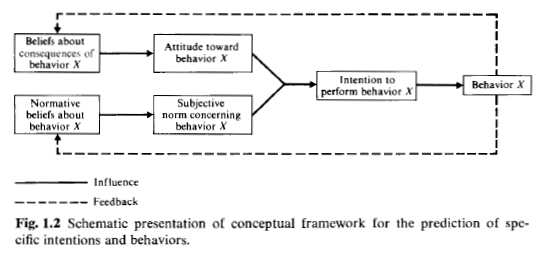 Source: Fishbein, M., & Ajzen, I. (1975). Belief, Attitude, Intention, and Behavior: An Introduction to Theory and Research. Reading, MA: Addison-Wesley.
29
TRA(1989)
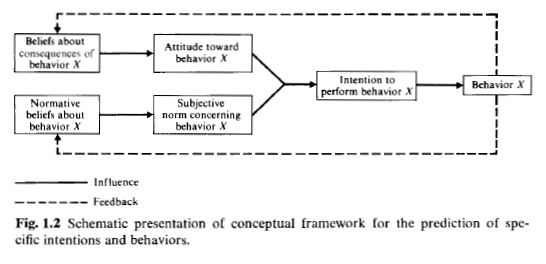 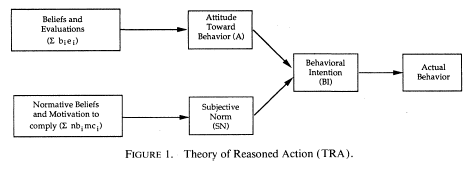 Davis,F.D.,R.P.Bagozzi and P.R.Warshaw,“User acceptance of computer technology : A comparison of two theoretical models ”,Management Science,35(8),August 1989,pp.982-1003
30
Theory of Planned Behavior(TPB)
Source: Ajzen, I., (1985) “From Intentions to Actions: A Theory of Planned Behavior,” in J. Kuhl and J. Beckmann (Eds.) Action Control: From Cognition to behavior, Springer Verlag, New york, 1985, pp.11-39.
31
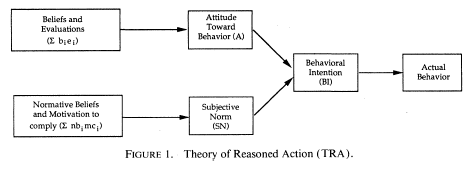 TPB(1985)
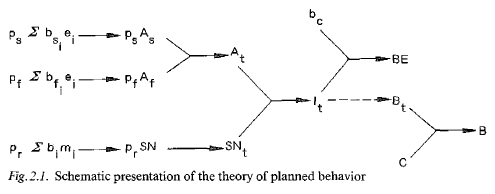 Ajzen, I., (1985) “From Intentions to Actions: A Theory of Planned Behavior,” in J. Kuhl and J. Beckmann (Eds.) Action Control: From Cognition to behavior, Springer Verlag, New york, 1985, pp.11-39.
32
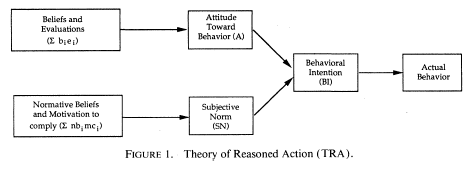 TPB(1989)
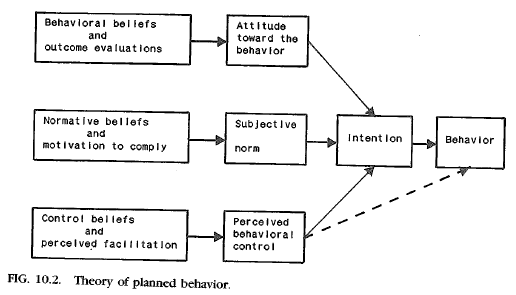 Ajzen, I., (1989) “Attitude Structure and Behavior,” in A. R. Pratkanis, S. J. Breckler, and A. G. Greenwald(Eds.), Attitude Structure and Function, Lawrence Erlbaum Associates, Hillsdale, NJ, 1989, pp.241-274.
33
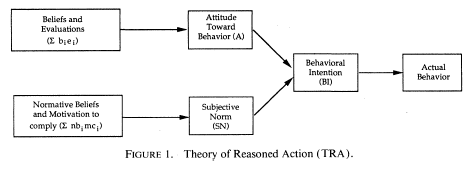 TPB(1991)
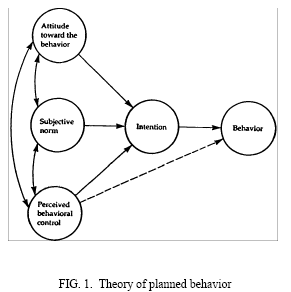 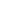 Ajzen, I. (1991). The theory of planned behavior. Organizational Behavior and Human Decision Processes, 50, 179-211.
34
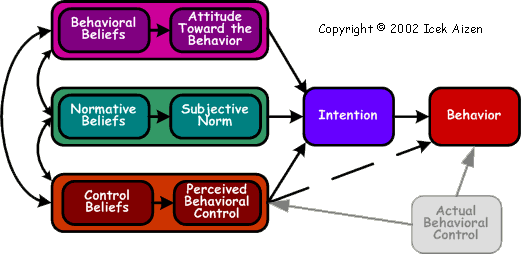 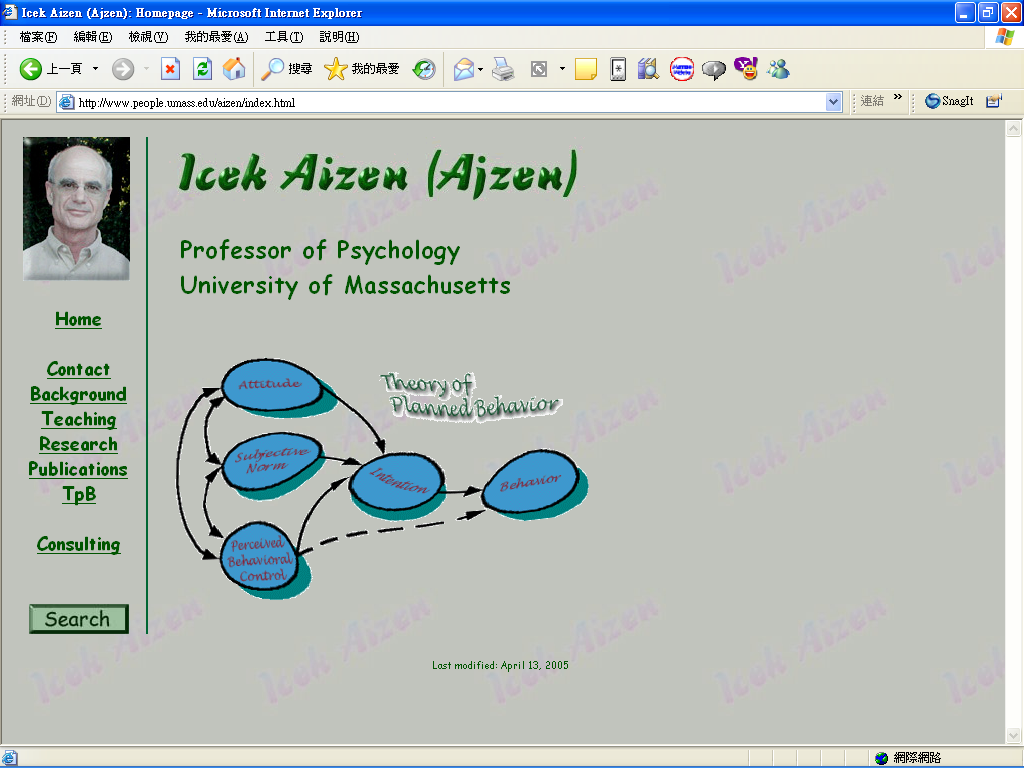 http://www.people.umass.edu/aizen/index.html
35
Technology Acceptance Model (TAM)
Source: Davis,F.D.,R.P.Bagozzi and P.R.Warshaw,“User acceptance of computer technology : A comparison of two theoretical models ”,Management Science,35(8),August 1989,pp.982-1003
36
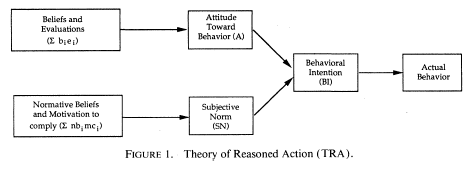 TAM(1989)
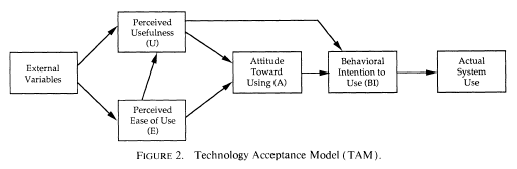 Davis,F.D.,R.P.Bagozzi and P.R.Warshaw,“User acceptance of computer technology : A comparison of two theoretical models ”,Management Science,35(8),August 1989,pp.982-1003
37
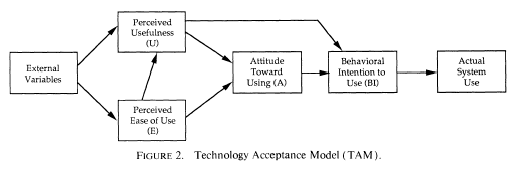 TAM2(2000)
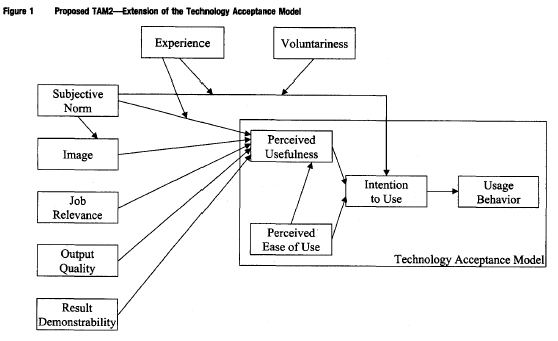 Venkatesh, V., & Davis, F. D. (2000) “A theoretical extension of the technology acceptance model: Four longitudinal field studies”, Management Science, 46(2), pp. 186-204.
38
Behavioral Finance
39
Rational BehaviorIrrational Behavior
40
EmotionSentiment
41
Modern Financial Research
Theoretical Finance
study of logical relationships among assets.
Empirical Finance
study of data in order to infer relationships.
Behavioral Finance
integrates psychology into the investment process.
42
Source: Robert A. Strong (2004), Practical Investment Management, South-Western
Psychology in Behavior Finance
Beliefs
Preferences
Prospect theory
Ambiguity aversion
43
Source: Barberis, Nicholas, and Richard Thaler. "A survey of behavioral finance." Handbook of the Economics of Finance 1 (2003): 1053-1128.
Behavioral Finance Themes
Heuristic-Driven Bias
Framing Dependence
Inefficient Markets
Source: Hersh Shefrin (2007), “Beyond Greed and Fear: Understanding Behavioral Finance and the Psychology of Investing”, Oxford University Press.
44
Herding Behavior
Herding refers to the lemming-like behavior of investors and analysts looking around, seeing what each other is doing, and heading in that direction.
There may not have been safety in numbers, but there probably was some comfort in them.
45
Source: Robert A. Strong (2004), Practical Investment Management, South-Western v
Herding Behavior in Finance
Gavrilakis, N., & Floros, C. (2023). ESG performance, herding behavior and stock market returns: evidence from Europe. Operational Research, 23(1), 3.
Youssef, M. (2022). What drives herding behavior in the cryptocurrency market?Journal of Behavioral Finance, 23(2), 230-239.
Manahov, V. (2021). Cryptocurrency liquidity during extreme price movements: is there a problem with virtual money? Quantitative Finance, 21(2), 341-360.
Hsieh, S. F., Chan, C. Y., & Wang, M. C. (2020). Retail investor attention and herding behavior. Journal of Empirical Finance, 59, 109-132.
Christoffersen, J., & Staehr, S. (2019). Individual risk tolerance and herding behaviors in financial forecasts. European Financial Management, 25(5), 1348-1377.
46
Efficient Market Hypothesis (EMH)
Source: Hersh Shefrin (2007), “Beyond Greed and Fear: Understanding Behavioral Finance and the Psychology of Investing”, Oxford University Press.
47
Expected Utility Theory (EUT)
Source: Kahneman, Daniel, and Amos Tversky. "Prospect theory: An analysis of decision under risk." Econometrica: Journal of the econometric society (1979): 263-291.
48
Prospect theory: An analysis of decision under risk
Source: Kahneman, Daniel, and Amos Tversky. "Prospect theory: An analysis of decision under risk." Econometrica: Journal of the econometric society (1979): 263-291.
49
Prospect Theory (Kahneman and Tversky, 1979)
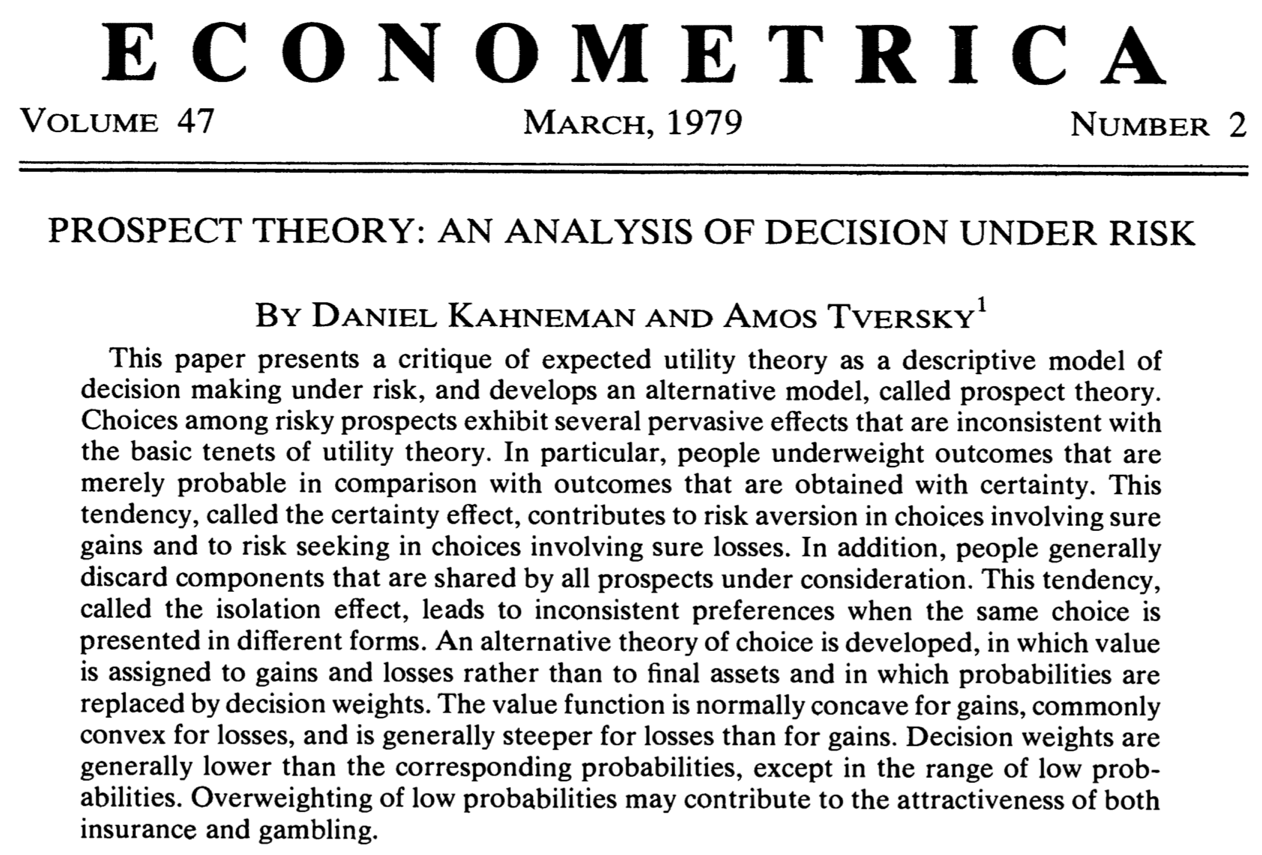 Source:  Kahneman, Daniel, and Amos Tversky. "Prospect theory: An analysis of decision under risk." Econometrica: Journal of the econometric society (1979): 263-291.
50
Decision Making under Risk
Source: Kahneman, Daniel, and Amos Tversky. "Prospect theory: An analysis of decision under risk." Econometrica: Journal of the econometric society (1979): 263-291.
51
Which of the following would you prefer?
A: 
50% chance to win 1,000, 
50% chance to win nothing;
B: 
450 for sure.
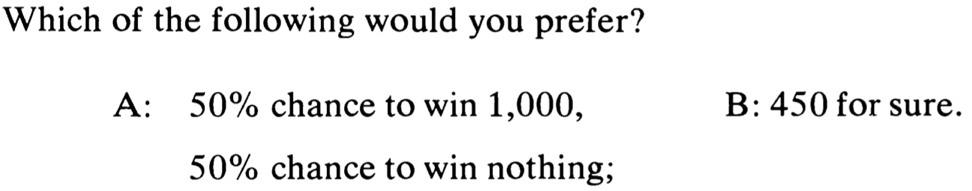 Source: Kahneman, Daniel, and Amos Tversky. "Prospect theory: An analysis of decision under risk." Econometrica: Journal of the econometric society (1979): 263-291.
52
Decision
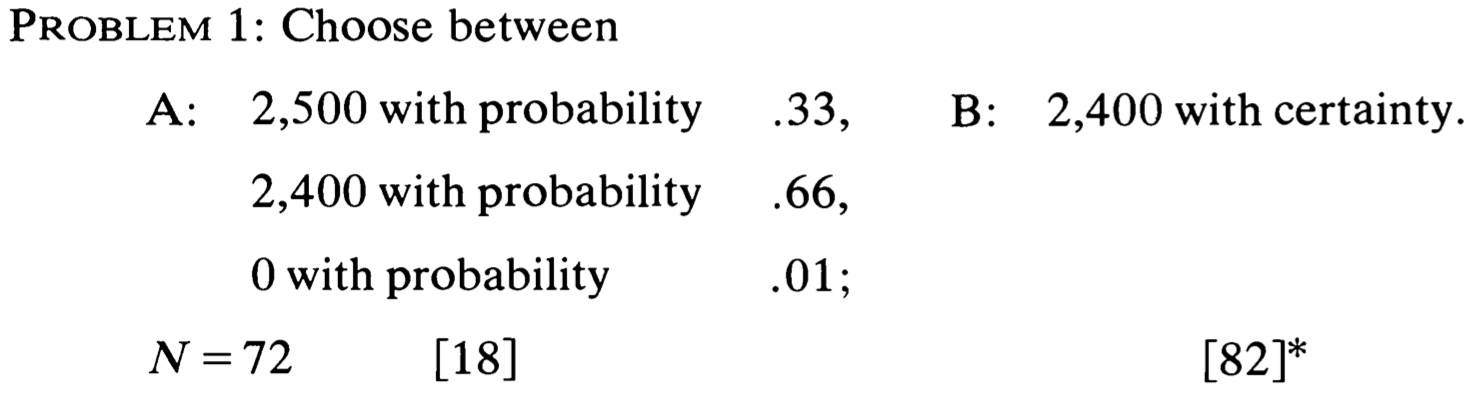 Source: Kahneman, Daniel, and Amos Tversky. "Prospect theory: An analysis of decision under risk." Econometrica: Journal of the econometric society (1979): 263-291.
53
Decision
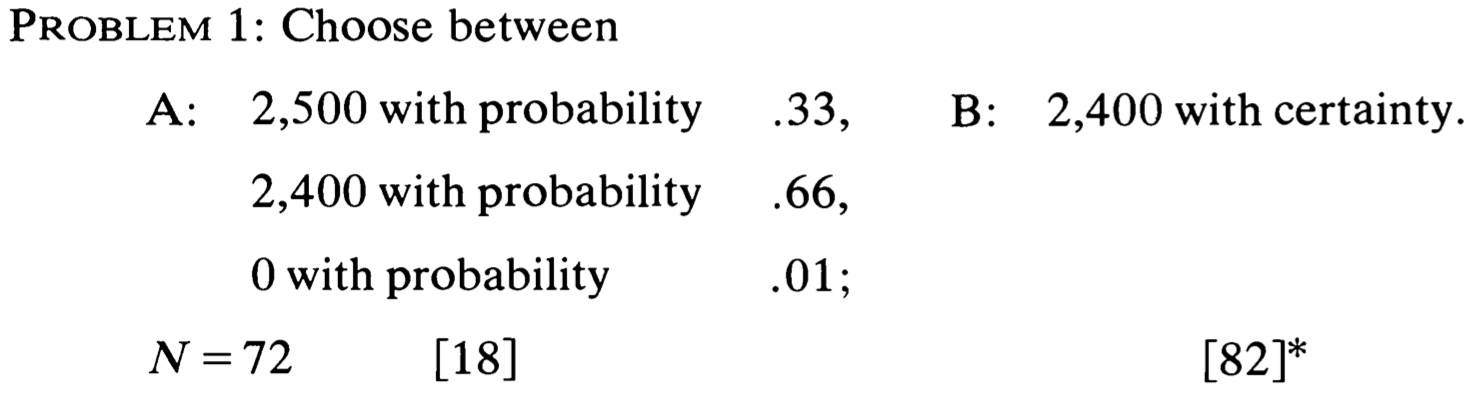 Source: Kahneman, Daniel, and Amos Tversky. "Prospect theory: An analysis of decision under risk." Econometrica: Journal of the econometric society (1979): 263-291.
54
Decision
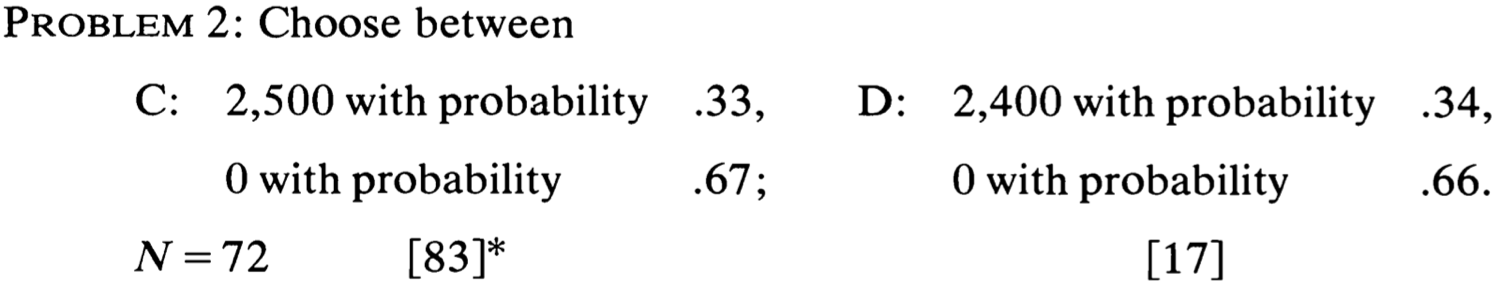 Source: Kahneman, Daniel, and Amos Tversky. "Prospect theory: An analysis of decision under risk." Econometrica: Journal of the econometric society (1979): 263-291.
55
Decision
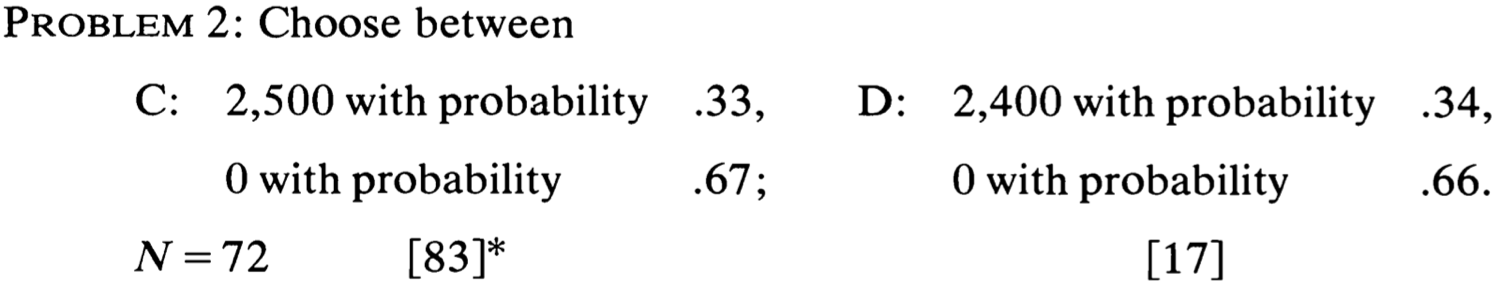 Source: Kahneman, Daniel, and Amos Tversky. "Prospect theory: An analysis of decision under risk." Econometrica: Journal of the econometric society (1979): 263-291.
56
Expected Utility
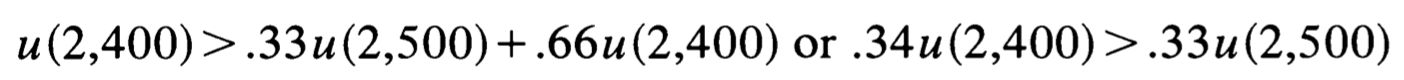 Source: Kahneman, Daniel, and Amos Tversky. "Prospect theory: An analysis of decision under risk." Econometrica: Journal of the econometric society (1979): 263-291.
57
Decision
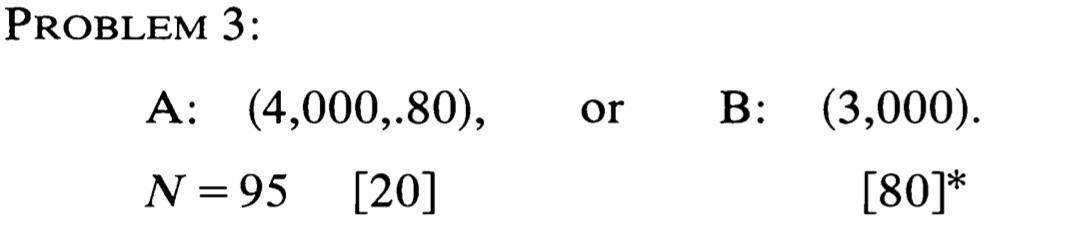 Source: Kahneman, Daniel, and Amos Tversky. "Prospect theory: An analysis of decision under risk." Econometrica: Journal of the econometric society (1979): 263-291.
58
Decision
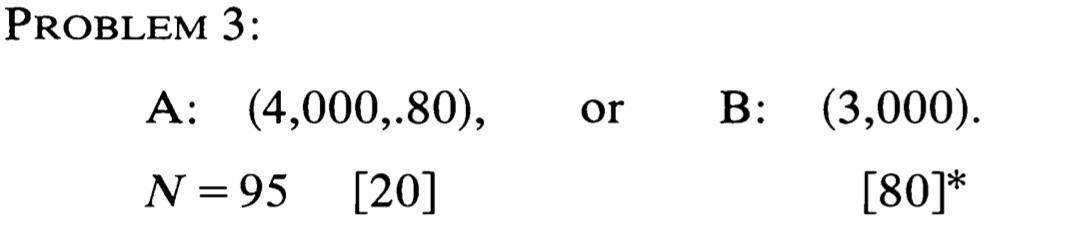 Source: Kahneman, Daniel, and Amos Tversky. "Prospect theory: An analysis of decision under risk." Econometrica: Journal of the econometric society (1979): 263-291.
59
Decision
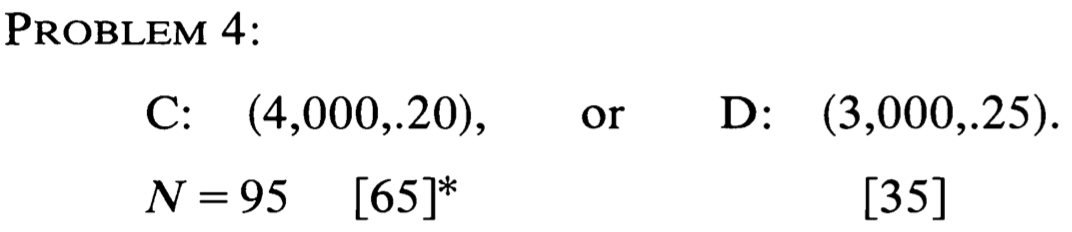 Source: Kahneman, Daniel, and Amos Tversky. "Prospect theory: An analysis of decision under risk." Econometrica: Journal of the econometric society (1979): 263-291.
60
Decision
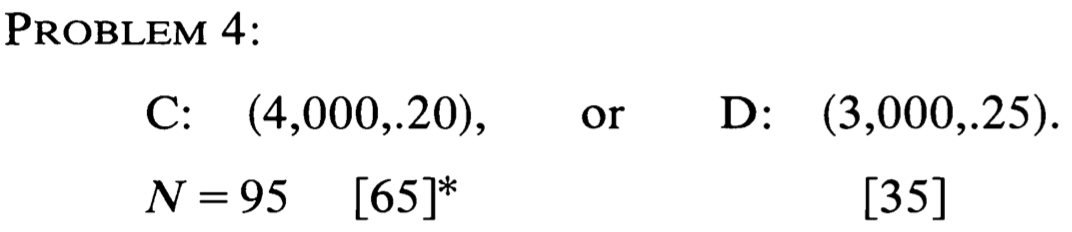 Source: Kahneman, Daniel, and Amos Tversky. "Prospect theory: An analysis of decision under risk." Econometrica: Journal of the econometric society (1979): 263-291.
61
Decision
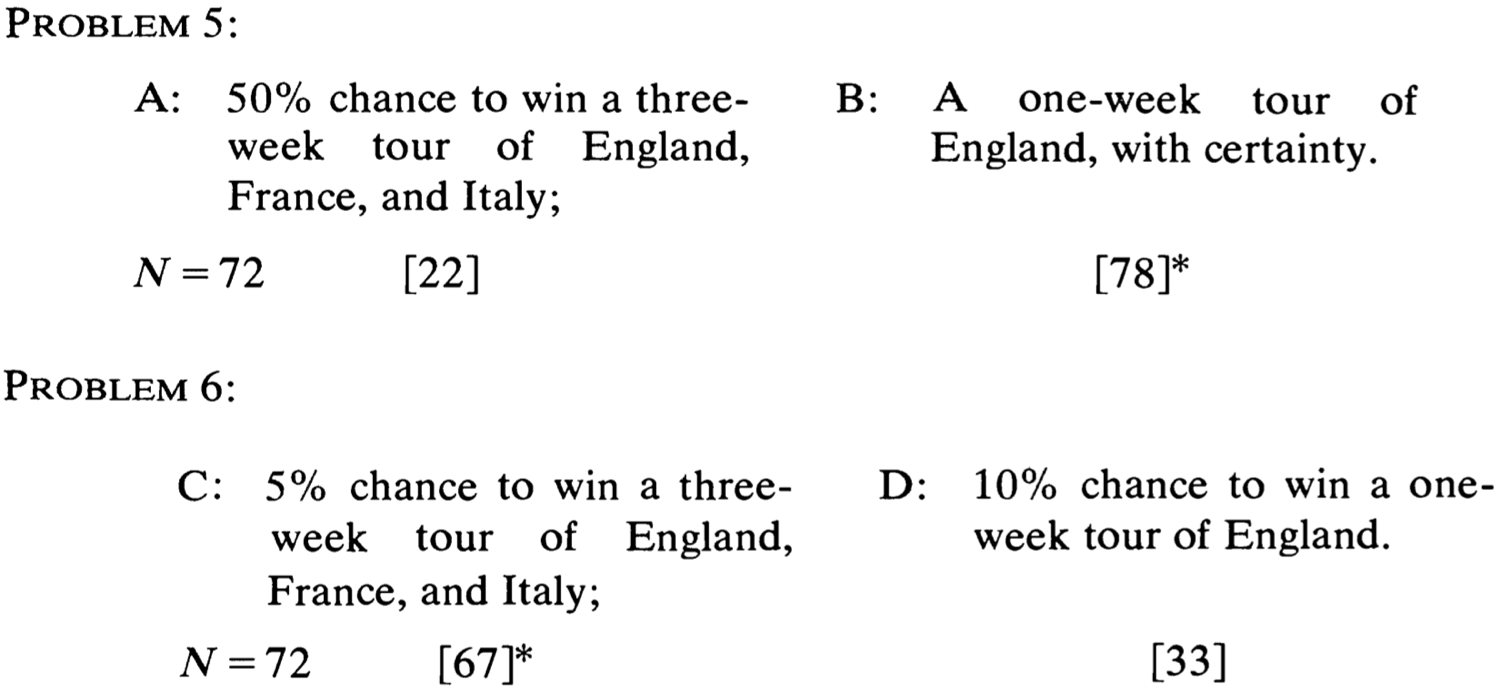 Source: Kahneman, Daniel, and Amos Tversky. "Prospect theory: An analysis of decision under risk." Econometrica: Journal of the econometric society (1979): 263-291.
62
Decision
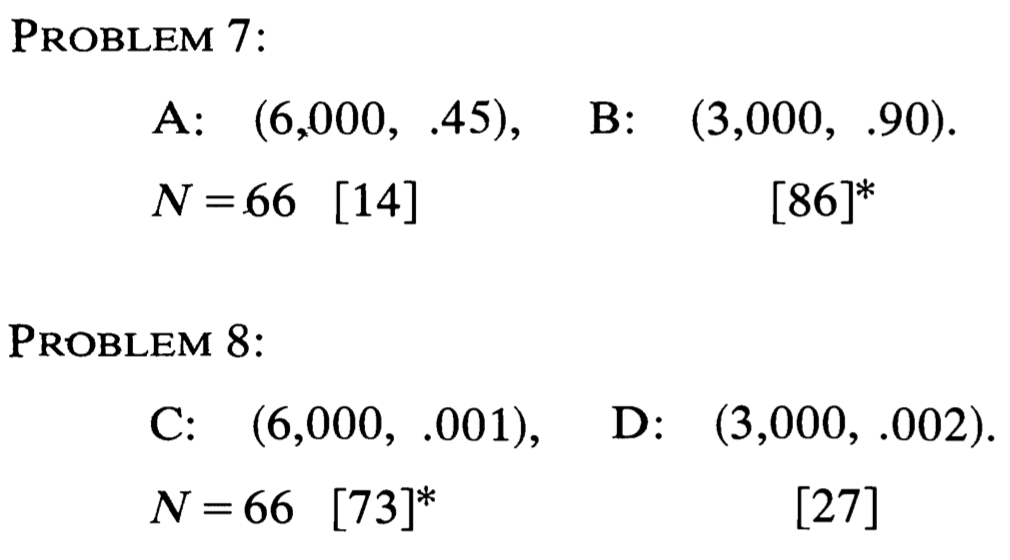 Source: Kahneman, Daniel, and Amos Tversky. "Prospect theory: An analysis of decision under risk." Econometrica: Journal of the econometric society (1979): 263-291.
63
Preferences Between Positive and Negative Prospects
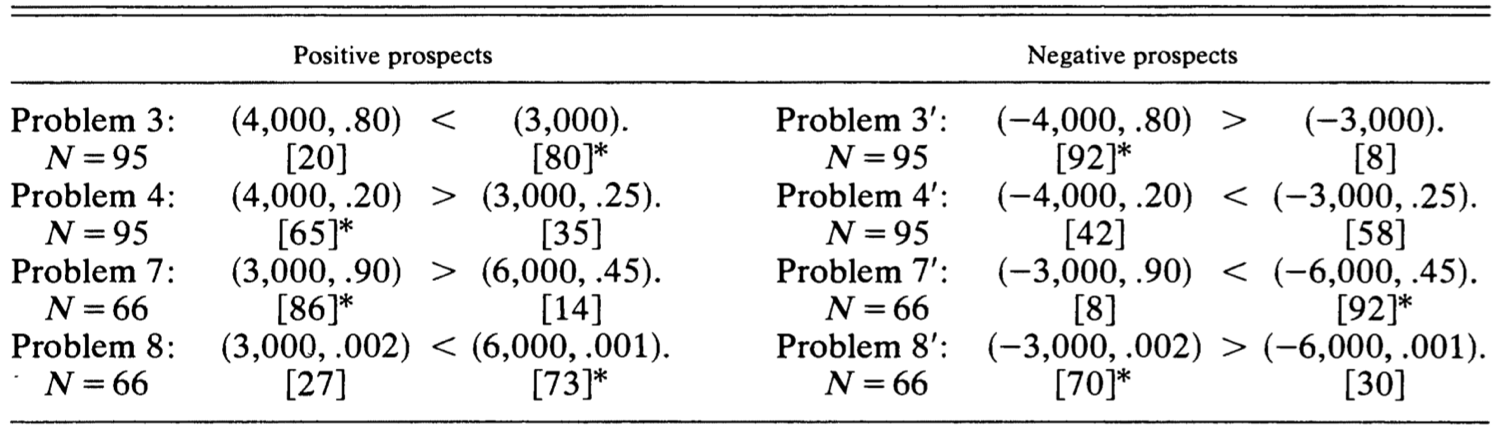 Source: Kahneman, Daniel, and Amos Tversky. "Prospect theory: An analysis of decision under risk." Econometrica: Journal of the econometric society (1979): 263-291.
64
Certainty, Probability, and Possibility
Source: Kahneman, Daniel, and Amos Tversky. "Prospect theory: An analysis of decision under risk." Econometrica: Journal of the econometric society (1979): 263-291.
65
Prospect theoryValue Function
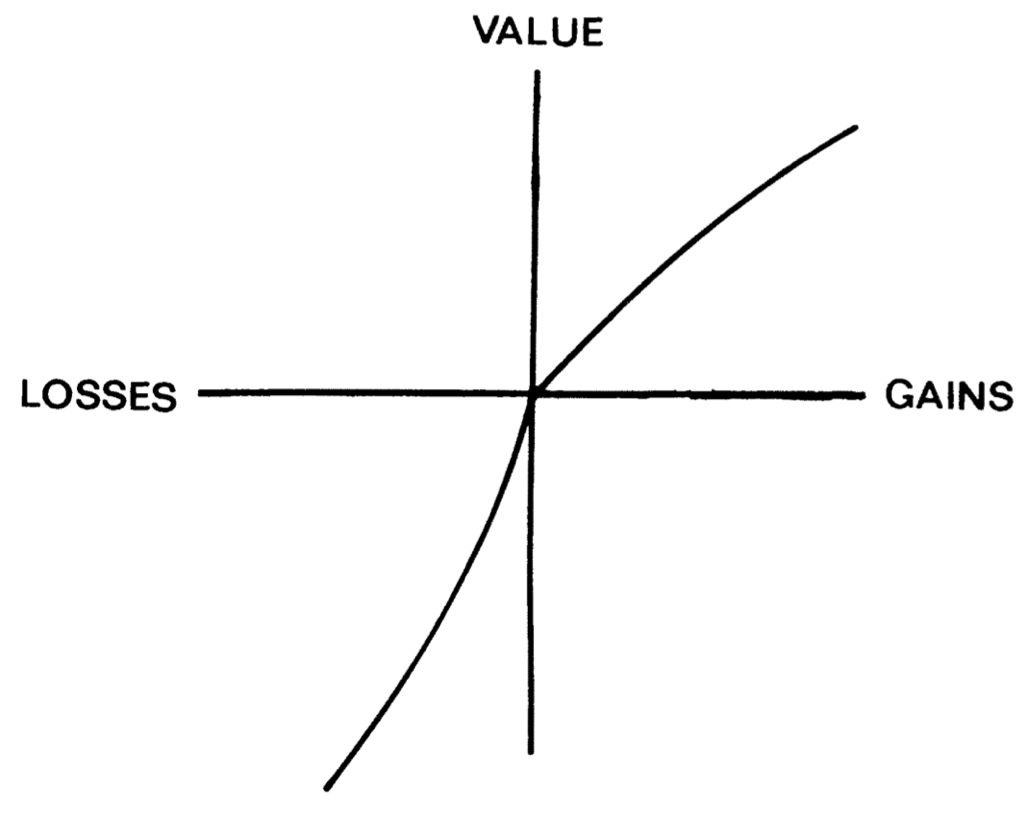 Source: Kahneman, Daniel, and Amos Tversky. "Prospect theory: An analysis of decision under risk." Econometrica: Journal of the econometric society (1979): 263-291.
66
Prospect theoryWeighting Function
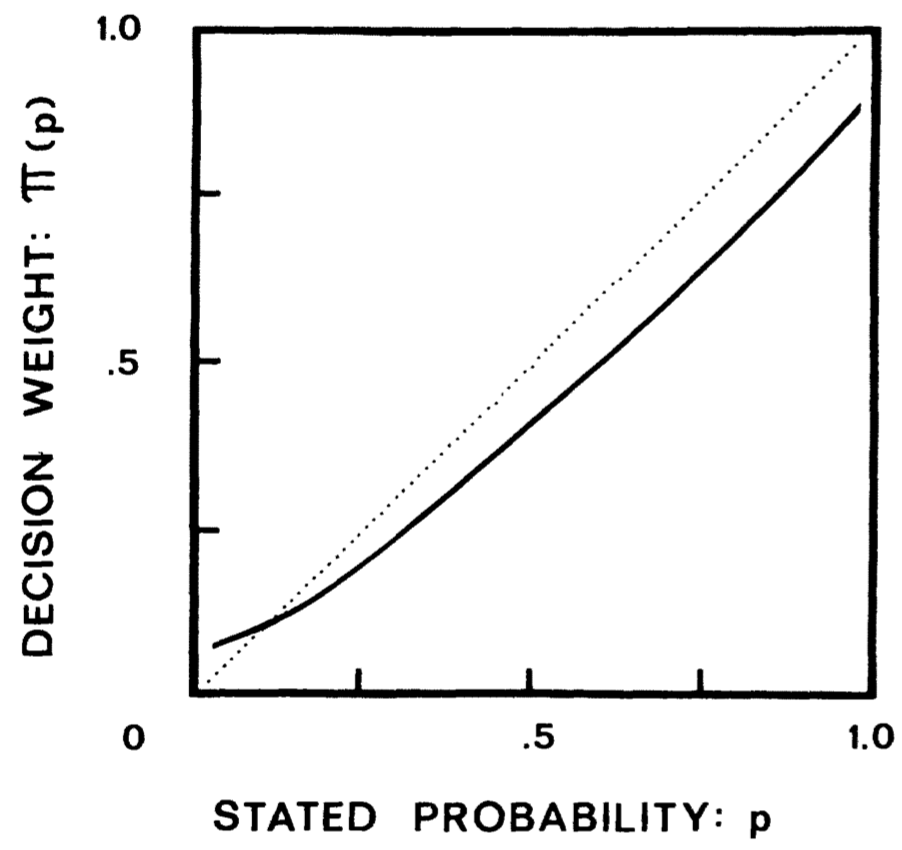 Source: Kahneman, Daniel, and Amos Tversky. "Prospect theory: An analysis of decision under risk." Econometrica: Journal of the econometric society (1979): 263-291.
67
Problem 4 as a decision tree (standard formulation)
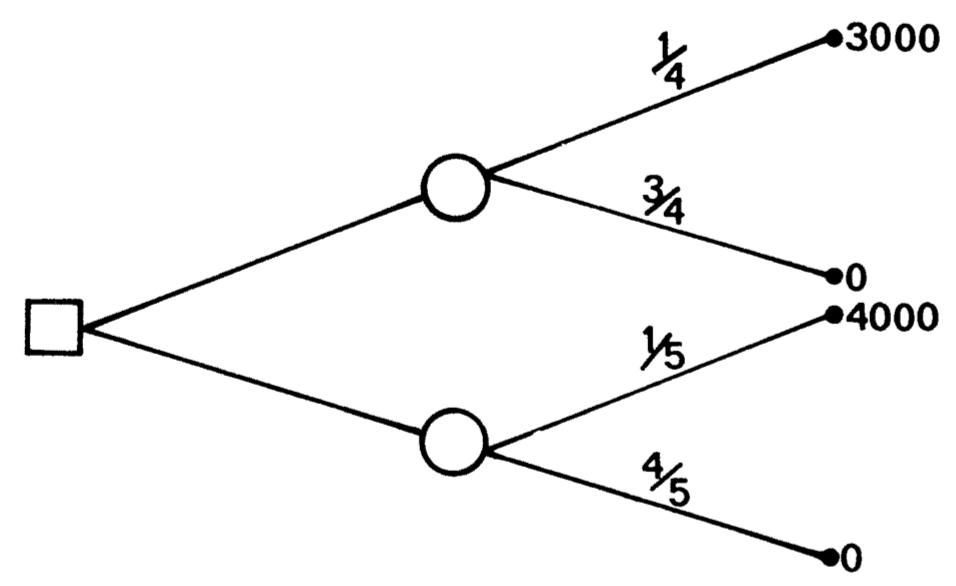 Source: Kahneman, Daniel, and Amos Tversky. "Prospect theory: An analysis of decision under risk." Econometrica: Journal of the econometric society (1979): 263-291.
68
Problem 10 as a decision tree (sequential formulation)
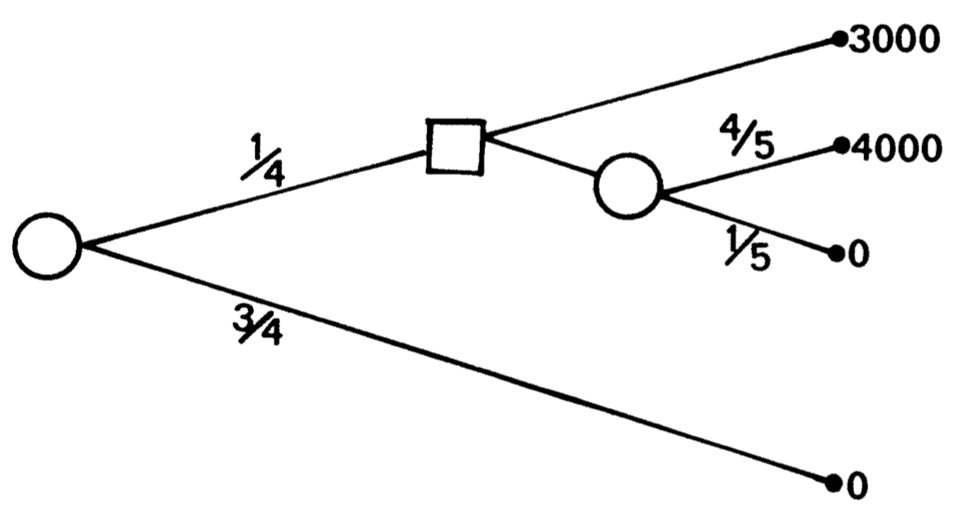 Source: Kahneman, Daniel, and Amos Tversky. "Prospect theory: An analysis of decision under risk." Econometrica: Journal of the econometric society (1979): 263-291.
69
Decision
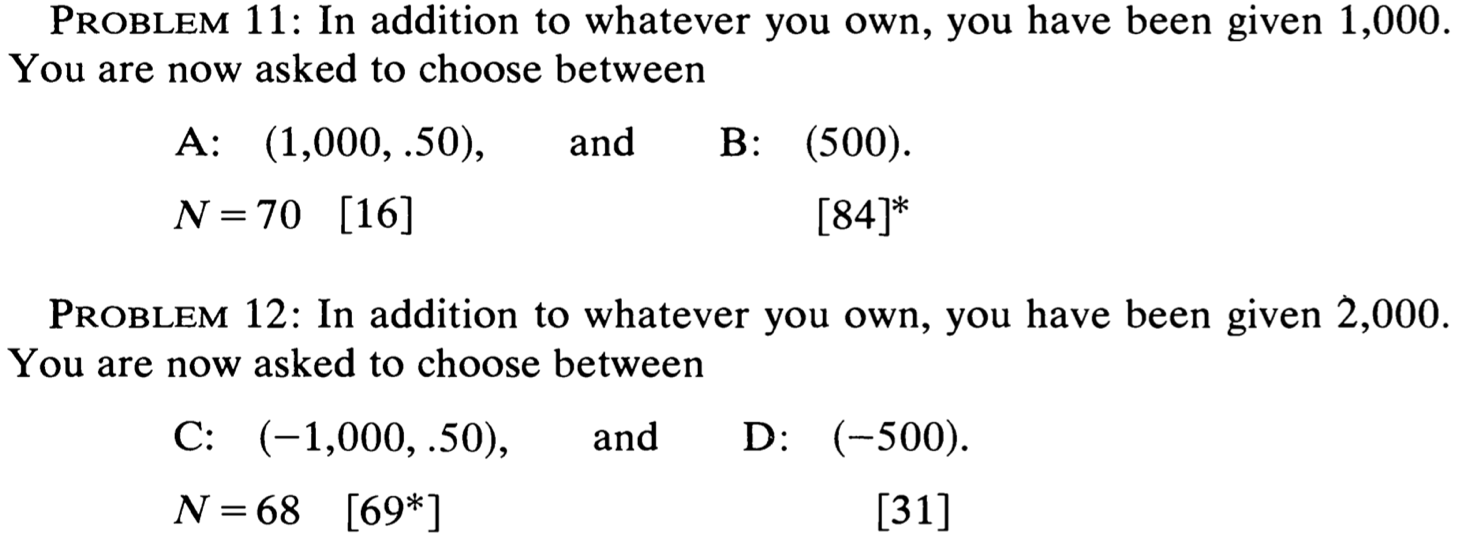 Source: Kahneman, Daniel, and Amos Tversky. "Prospect theory: An analysis of decision under risk." Econometrica: Journal of the econometric society (1979): 263-291.
70
Decision
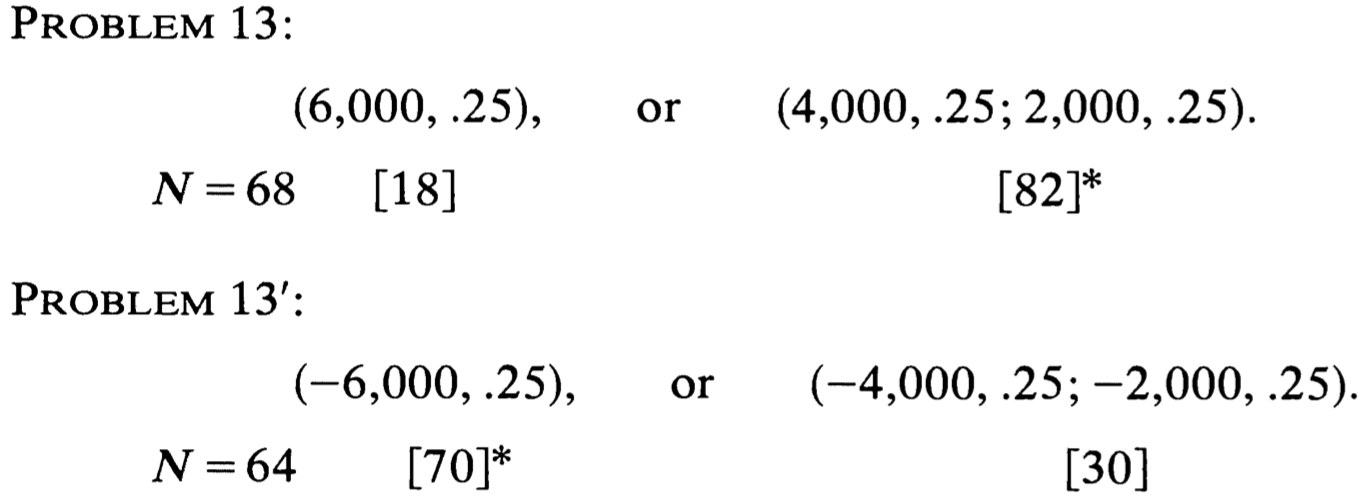 Source: Kahneman, Daniel, and Amos Tversky. "Prospect theory: An analysis of decision under risk." Econometrica: Journal of the econometric society (1979): 263-291.
71
Decision
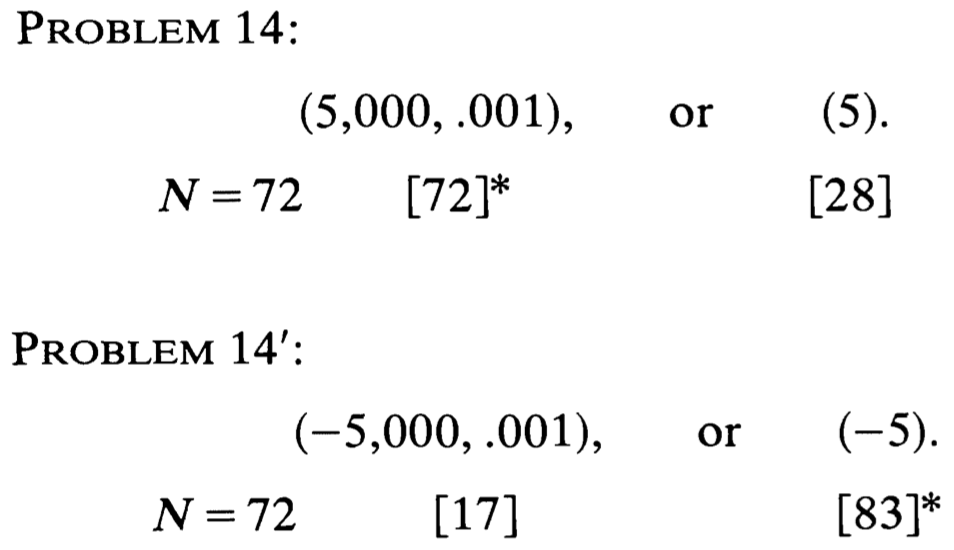 Source: Kahneman, Daniel, and Amos Tversky. "Prospect theory: An analysis of decision under risk." Econometrica: Journal of the econometric society (1979): 263-291.
72
Prospect theory
People underweight outcomes that are merely probable in comparison with outcomes that are obtained with certainty.
This tendency, called the certainty effect, contributes to risk aversion in choices involving sure gains and to risk seeking in choices involving sure losses.
Source: Kahneman, Daniel, and Amos Tversky. "Prospect theory: An analysis of decision under risk." Econometrica: Journal of the econometric society (1979): 263-291.
73
Prospect theory
People generally discard components that are shared by all prospects under consideration.
This tendency, called the isolation effect, leads to inconsistent preferences when the same choice is presented in different form .
Source: Kahneman, Daniel, and Amos Tversky. "Prospect theory: An analysis of decision under risk." Econometrica: Journal of the econometric society (1979): 263-291.
74
Prospect theory
People generally discard components that are shared by all prospects under consideration.
This tendency, called the isolation effect, leads to inconsistent preferences when the same choice is presented in different form .
Source: Kahneman, Daniel, and Amos Tversky. "Prospect theory: An analysis of decision under risk." Econometrica: Journal of the econometric society (1979): 263-291.
75
Prospect theory
Value is assigned to gains and losses rather than to final assets and in which probabilities are replaced by decision weights. 
The value function is normally concave for gains, commonly convex for losses, and is generally steeper for losses than for gains.
Source: Kahneman, Daniel, and Amos Tversky. "Prospect theory: An analysis of decision under risk." Econometrica: Journal of the econometric society (1979): 263-291.
76
Prospect theory
Decision weights are generally lower than the corresponding probabilities, except in the range of low probabilities. 
Overweighting of low probabilities may contribute to the attractiveness of both insurance and gambling.
Source: Kahneman, Daniel, and Amos Tversky. "Prospect theory: An analysis of decision under risk." Econometrica: Journal of the econometric society (1979): 263-291.
77
Behavioral Heuristics and Biases in Decision Making
78
Behavioral Finance Anomalies
The Rational Man
Consumer Choice with Certainty
Consumer Choice with Uncertainty
The Allais Paradox
79
Source: Edwin Burton and Sunit N. Shah (2013), “Behavioral Finance: Understanding the Social, Cognitive, and Economic Debates”, Wiley.
Prospect Theory
The Reference Point
The S-Curve
Loss Aversion
80
Source: Edwin Burton and Sunit N. Shah (2013), “Behavioral Finance: Understanding the Social, Cognitive, and Economic Debates”, Wiley.
Behavioral Finance Anomalies
Perception Biases
Inertial Effects
Causality and Statistics
Illusions
81
Source: Edwin Burton and Sunit N. Shah (2013), “Behavioral Finance: Understanding the Social, Cognitive, and Economic Debates”, Wiley.
Perception Biases
Saliency
Framing
Anchoring
Sunk Cost Bias
82
Source: Edwin Burton and Sunit N. Shah (2013), “Behavioral Finance: Understanding the Social, Cognitive, and Economic Debates”, Wiley.
Inertial Effects
Endowment Effect
Status Quo Effect
Disposition Effect
83
Source: Edwin Burton and Sunit N. Shah (2013), “Behavioral Finance: Understanding the Social, Cognitive, and Economic Debates”, Wiley.
Causality and Statistics
Representativeness
Conjunction Fallacy
Reading into Randomness
Small Sample Bias
Probability Neglect
84
Source: Edwin Burton and Sunit N. Shah (2013), “Behavioral Finance: Understanding the Social, Cognitive, and Economic Debates”, Wiley.
Illusions
Illusion of Talent
Illusion of Skill
Illusion of Superiority
Illusion of Validity
85
Source: Edwin Burton and Sunit N. Shah (2013), “Behavioral Finance: Understanding the Social, Cognitive, and Economic Debates”, Wiley.
Behavioral Finance: Two Major Foundations
Investor Sentiment
creates disturbances to efficient prices. 
Limited arbitrage
arbitrage is never riskfree, hence it does not counter irrational disturbances.
Prices may not react to information by the “right” amount.
Prices may react to non-information.
Markets may remain efficient.
86
Arbitrage
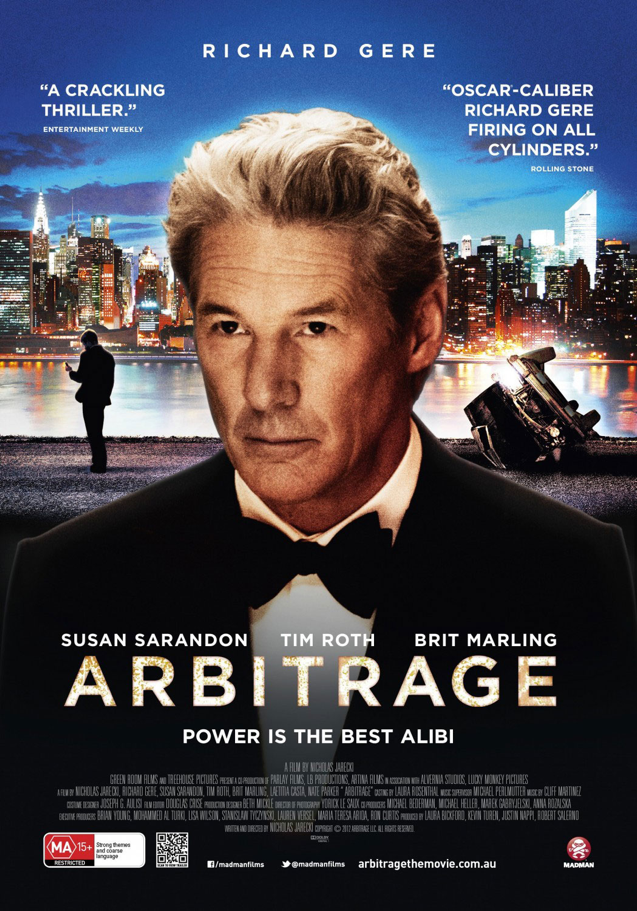 87
Source: http://www.beliefnet.com/columnists/moviemom/2012/09/interview-nicholas-jarecki-of-arbitrage.html
Arbitrage
$120
Gain $20
$100
Sell High in Market B
Buy Low in Market A
88
Heuristics
Overconfidence
people overestimate the reliability of their knowledge.
Excessive trading
Framing Effect
89
Heuristics
Regret Aversion
anticipation of a future regret can influence current decision.
Disposition Effect
sell winners, hold on to the losers.
Anchoring and adjustment: can create under-reaction.
90
Fashions and Fads
People are influenced by each other.  There is a social pressure to conform.
Herding behavior: “safety-in-numbers”.
Informational Cascades
Positive Feedback 
Example: excessive demand for internet IPOs.  Extremely high opening day returns.
91
Social Influences
Social norms
The informal opinions, rules, and procedures of a group. 
Your piers and social groups influence your investment participation
Herding Behavior
The movement into or out of a stock or industry of companies by large groups of investors.
92
Psychology of Belief
Confirmation Bias
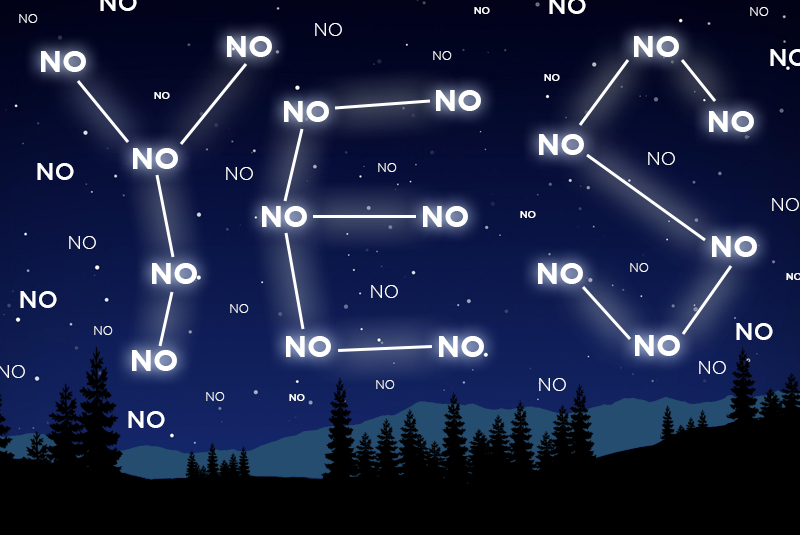 93
Source: https://www.interaction-design.org/literature/article/confirmation-bias-it-s-not-what-we-think-we-know-that-counts
Confirmation Bias
The
Facts
YourBeliefs
Overvalued
94
Source: Robert A. Strong (2004), Practical Investment Management, South-Western
Representativeness Heuristic
A
B
A & B
P (A & B) < P (A) or P (B)
95
Source: Robert A. Strong (2004), Practical Investment Management, South-Western
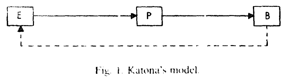 Katona’s Economic Psychology Model
Economic Conditions
(E)
Personal Characteristics
(P)
Economic
Behavior
(B)
96
Source: Van Raaij, W. Fred. "Economic psychology." Journal of Economic Psychology 1, no. 1 (1981): 1-24.
Python in Google Colab (Python101)
https://colab.research.google.com/drive/1FEG6DnGvwfUbeo4zJ1zTunjMqf2RkCrT
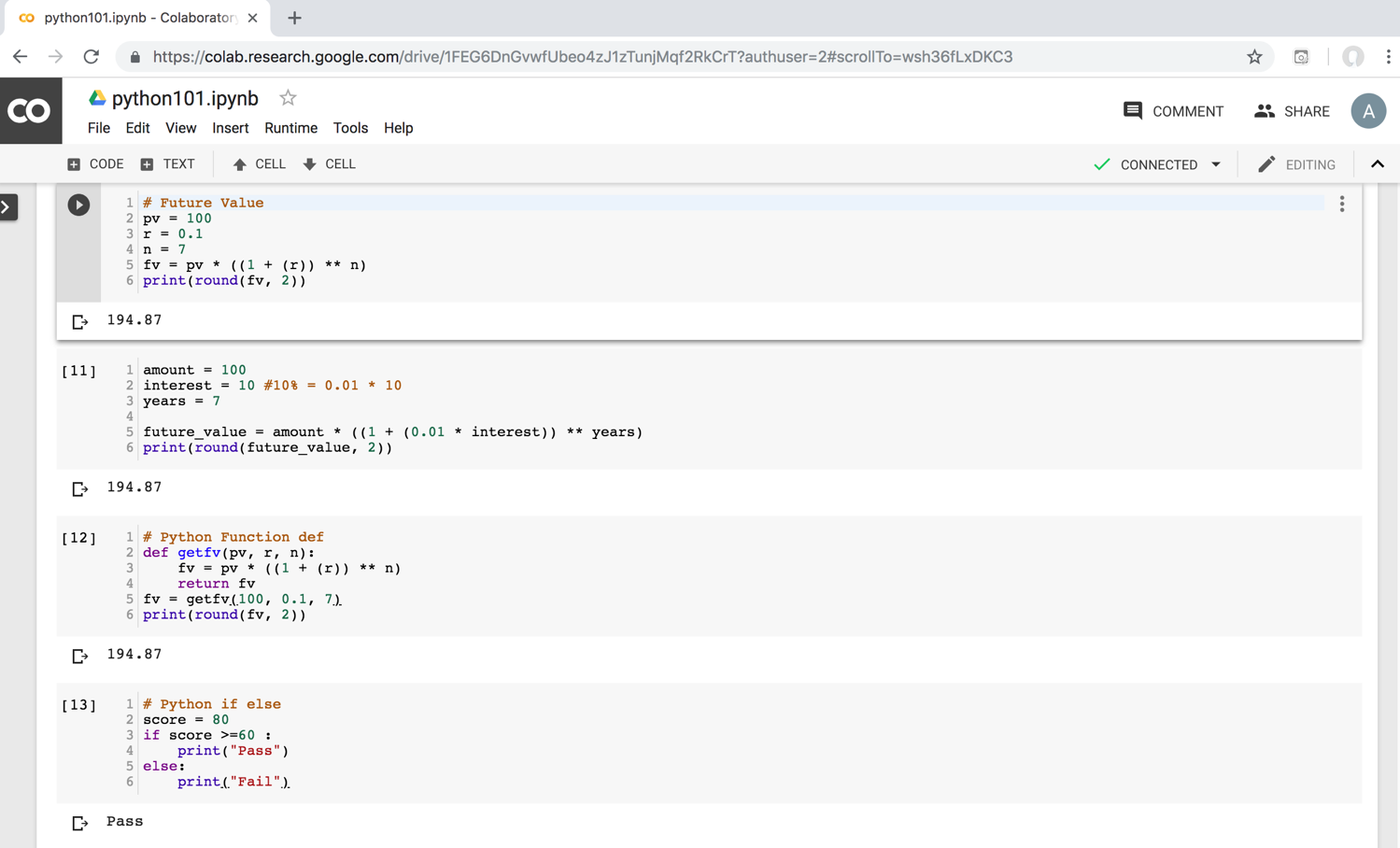 https://tinyurl.com/aintpupython101
97
Summary
Investing Psychology
Investor Sentiment
Consumer Psychology and Behavior
Behavioral Finance
Prospect Theory: An Analysis of Decision Under Risk
Behavioral Heuristics and Biases in Decision Making
Herding Behavior in Finance
98
References
Yves Hilpisch (2020), Artificial Intelligence in Finance: A Python-Based Guide, O’Reilly Media.
Aurélien Géron (2019), Hands-On Machine Learning with Scikit-Learn, Keras, and TensorFlow: Concepts, Tools, and Techniques to Build Intelligent Systems, 2nd Edition, O’Reilly Media.
Yves Hilpisch (2018), Python for Finance: Mastering Data-Driven Finance, 2nd Edition, O'Reilly Media.
Paolo Sironi (2016), “FinTech Innovation: From Robo-Advisors to Goal Based Investing and Gamification”, Wiley.
Chris Kelliher (2022), Quantitative Finance With Python: A Practical Guide to Investment Management, Trading, and Financial Engineering, Chapman and Hall/CRC.
Susanne Chishti and Janos Barberis (2016), “The FINTECH Book: The Financial Technology Handbook for Investors, Entrepreneurs and Visionaries”, Wiley.
Richard H. Thaler (2016), Misbehaving: The Making of Behavioral Economics, W. W. Norton & Company 
Lucy Ackert and Richard Deaves  (2009), “Behavioral Finance: Psychology, Decision-Making, and Markets”, South-Western College Pub.
Hersh Shefrin (2007), “Beyond Greed and Fear: Understanding Behavioral Finance and the Psychology of Investing”, Oxford University Press.
Edwin Burton and Sunit N. Shah (2013), “Behavioral Finance: Understanding the Social, Cognitive, and Economic Debates”, Wiley.
Daniel Kahneman and Amos Tversky (1979), "Prospect theory: An analysis of decision under risk." Econometrica: Journal of the econometric society (1979): 263-291.
Day, M. Y., & Ni, Y. (2023). Be greedy when others are fearful: Evidence from a two-decade assessment of the NDX 100 and S&P 500 indexes. International Review of Financial Analysis, 90, 102856.
Manahov, V. (2021). Cryptocurrency liquidity during extreme price movements: is there a problem with virtual money? Quantitative Finance, 21(2), 341-360.
Gavrilakis, N., & Floros, C. (2023). ESG performance, herding behavior and stock market returns: evidence from Europe. Operational Research, 23(1), 3.
Hsieh, S. F., Chan, C. Y., & Wang, M. C. (2020). Retail investor attention and herding behavior. Journal of Empirical Finance, 59, 109-132.
Christoffersen, J., & Staehr, S. (2019). Individual risk tolerance and herding behaviors in financial forecasts. European Financial Management, 25(5), 1348-1377.
Frijns, B., & Huynh, T. D. (2018). Herding in analysts' recommendations: The role of media. Journal of Banking & Finance, 91, 1-18.
99